NC Department of Health and Human Services 
Children’s Services Committee
DSS Child Welfare Services Team
December 5, 2018
Child Welfare Updates
Family First Prevention Services Act
Modified Manual
Child & Family Services Review (CFSR)
Adoption Promotion
Wendy’s Wonderful Kids
Human Trafficking Policy
Water Hazard Safety Policy
Family First Prevention Services Act
Family First Prevention Services ActContact Information
https://www.ncdhhs.gov/divisions/social-services/family-first-prevention-services-act-information

FFPSA@dhhs.nc.gov
Modified Manual
Modified Manual Timeline vs. NC FAST
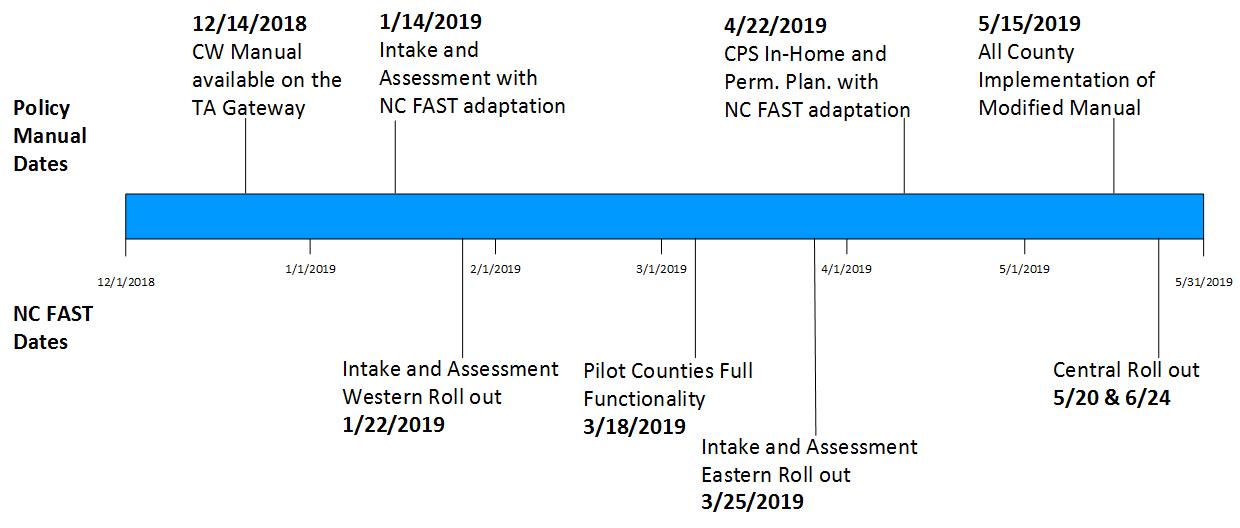 Modified Manual “Crosswalk”
A key tool for all staff
Will be included in upcoming DCDL and will be posted on the TA Gateway
Organized by functional area
Includes cumulative list of all changes
Includes justification for all changes
Modified Manual Contact
Terri Reichert, MSW
Policy Consultant
Terri.Reichert@dhhs.nc.gov
(919) 527-7295
Child and Family Services Review (CFSR) and Onsite Review Instrument (OSRI)
CFRS/OSRI
Where We Are
Meeting many of our PIP goals 
Abundance of activities aiding in improvement
OSRI is one measurement tool for quality assurance

Where We’re Going
Keep Improving/CQI
Long-term vision is to continue to improve to 95%

How to Get There -  TOGETHER!
New Resources Coming!
State Results At-A-Glance
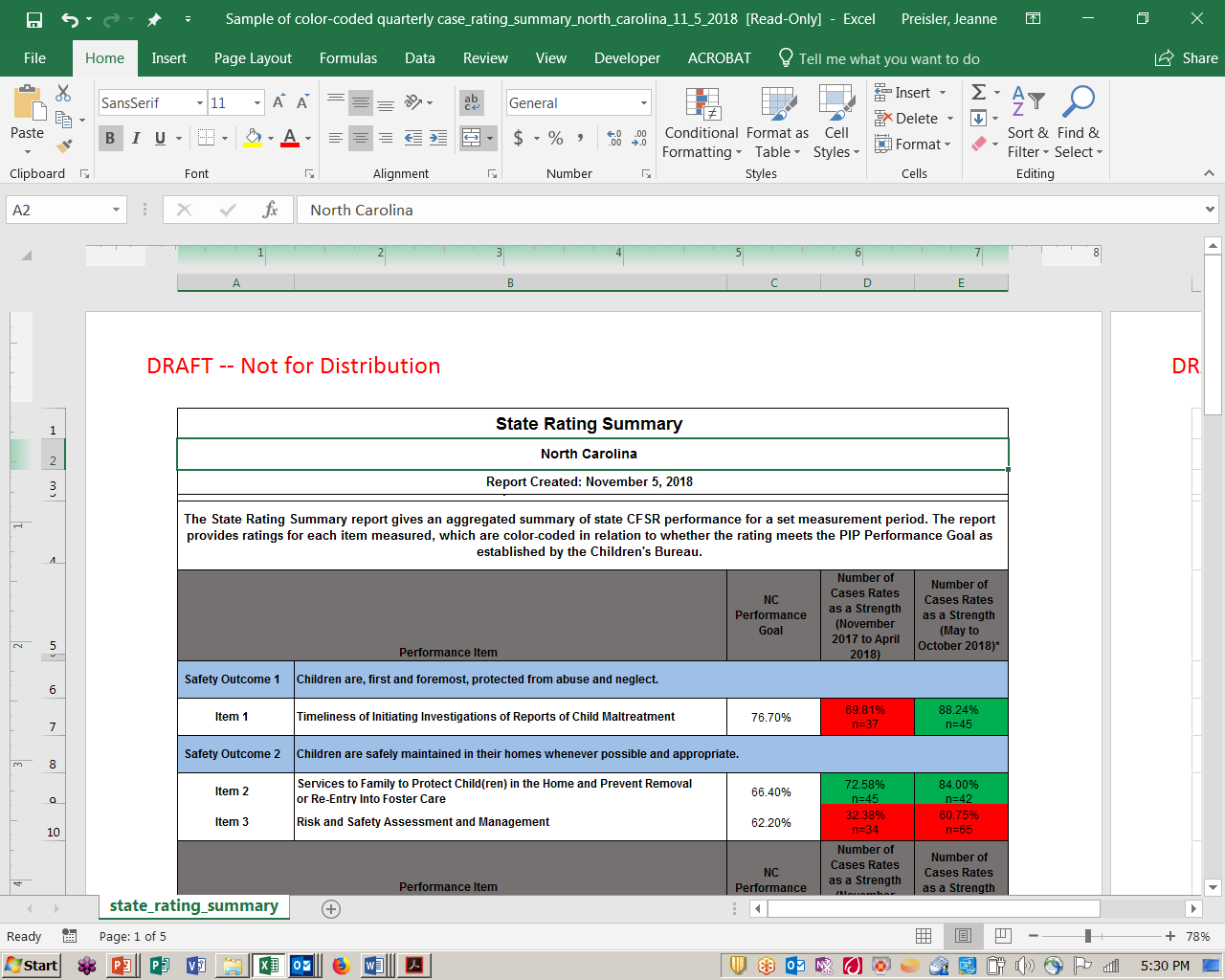 New Resources Coming!
Case Review Summary
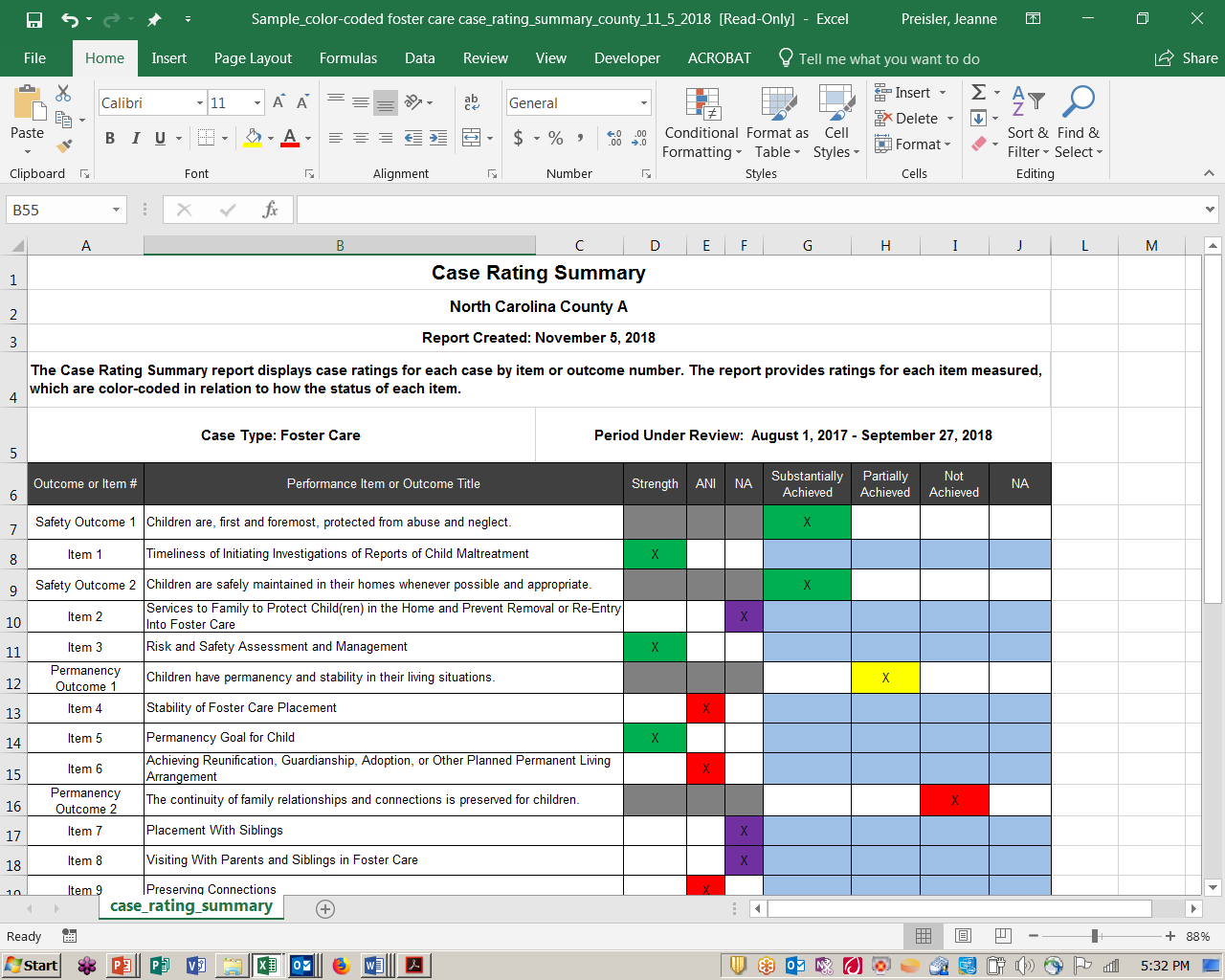 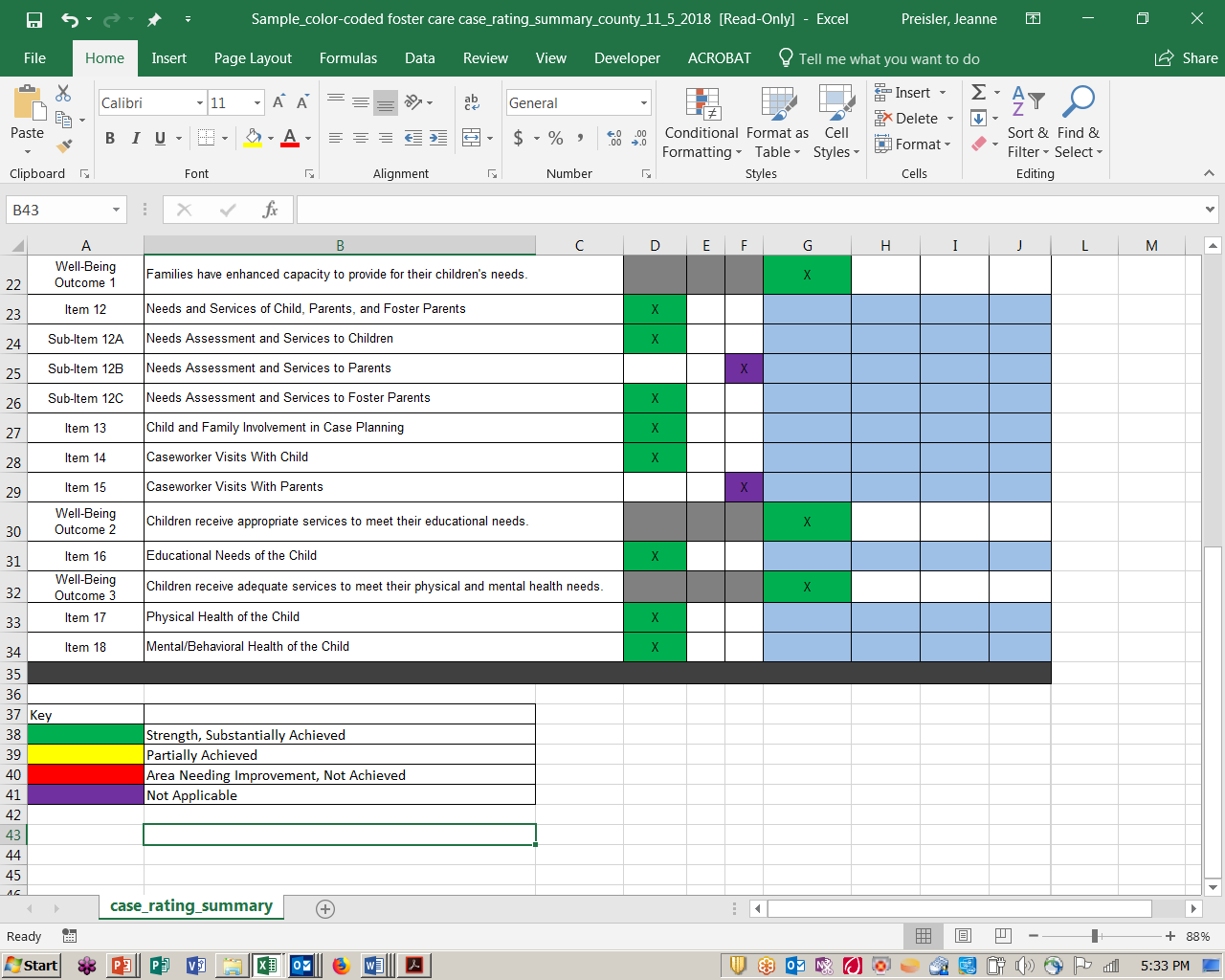 Safety Outcome 1
Be sure to document why if unable to initiate on time…
Safety Outcome 2
Safety Outcome 2 (continued)
Safety Outcome 2 (continued)
Safety Outcome 2 (continued)
Permanency Outcome 1
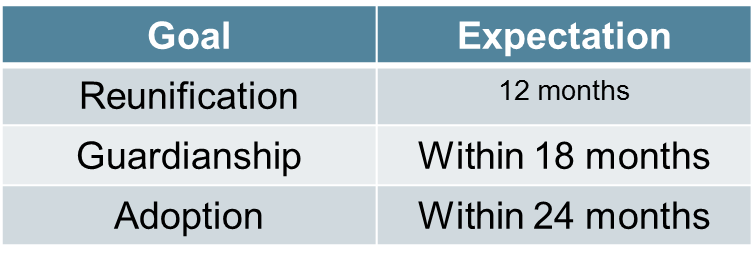 Permanency Outcome 1(continued)
Permanency Outcome 2
No PIP Goal attached
Permanency Outcome 2
No PIP Goal attached
Well-Being Outcome 1
Well-Being Outcome 1 (continued)
[Speaker Notes: Explain that item 12 is broken into three components, and point out that it is the parent component that is often the lowest score.]
Well-Being Outcome 1 (continued)
[Speaker Notes: Very important to understand that assessment of needs and provision of services; assessment of success of case plan, and contact with children and families is essential for success of achieving and or maintaining permanency.
Please WRITE about efforts in case documentation.  Interactions with children and families should be purposeful, and designed for goal achievement or support to actions necessary to protect children.]
Well-Being Outcome 2
No PIP Goal attached
Well-Being Outcome 3
No PIP Goal attached
Resources
Children’s Bureau Website  http://www.act.hhs.gov/programs/cb/monitoring/child-family-services-reviews

Child Protective Services:  A Guide for Caseworkers 2018; Diane DePanfilis, PhD., MSW  https://www.childwelfare.gov/pubs/usermanuals

On-demand, self-paced, online course:         North Carolina’s OSRI/Case Review Process: What to expect https://www.ncswlearn.org/
OSRI Contact
Cynthia O’Briant, MSW
Program Manager CFSR/OSRI QA Team
cynthia.obriant@dhhs.nc.gov
(919) 527-6295
Adoption Promotion Program
Adoption Promotion Program Goals
Adoption Promotion Program Structure
Partnership
is 
Power
Federal Baseline
Federal Baseline
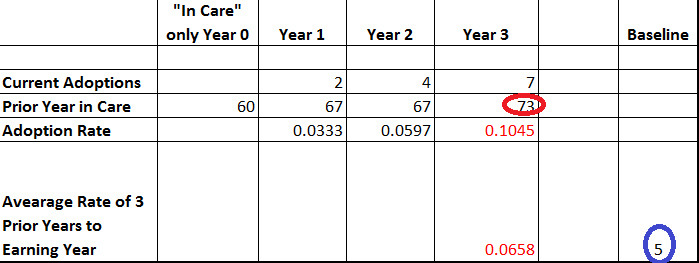 Data is used from the previous 4 fiscal years. 

Determine a county adoption rate by dividing the number of completed adoptions in one year by the number of youth in care the year prior. 

Determine which adoption rate is lowest – the Year 3 adoption rate or the average of the past 3 years. Multiply the lowest adoption rate by the number of youth in care in Year 3 to determine a county baseline for the current year.
County child welfare agencies will receive a one-time, year-end funding allocation for eligible adoptions.  

The allocation is a proportional share of the total statewide funding ($3.2M) available to all counties based on the sum of two factors:

The total number of special needs adoptions completed, regardless of age, that exceed federal adoption baseline targets for each county.

The total number of adoptions completed for children 13 years and older and/or sibling groups of 3+ placed together for adoption, that fall under the federal baseline target.
YEAR-END DISTRIBUTION
FORMULA

(# eligible county adoptions / # eligible statewide adoptions ) X available statewide funding
Role Clarity – Service Areas
Revised Adoption Services Agreement
Revised Adoption Services Agreement
The ASA only reflects services the private agency performs for the child welfare agency.
 
The funding amounts listed only pertain to private child placing agencies.

Only private child placing agencies submit the ASA.

Child welfare agencies must sign the form to verify the service was provided.

Pending adoptions not finalized by December 31st  must be transitioned to the revised ASA to reflect the new service areas.  Agencies should work together to facilitate this as quickly as possible.  

Any new cases that will not finalize prior to December 31st should begin with the Revised ASA.
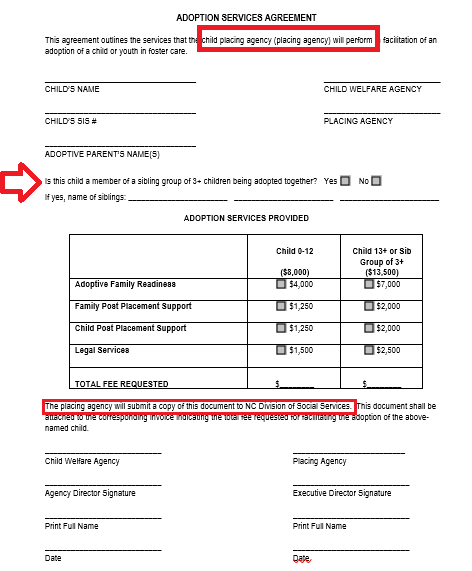 PAYMENT PROCEDURES
SFY 2018-2019 funds must be distributed to county agencies prior to June 30, 2019.  The following adjustments are in place to assure timeframes are met:

For SFY 2018-2019, counties will submit adoptions completed between July 1, 2018 – May 31, 2019.

Beginning in SFY 2019-2020, county agencies will submit adoptions for June 1st – May 31st.

Final submissions must be made no later than June 3rd to allow ample time for processing.
Fiscal Year Timeframes
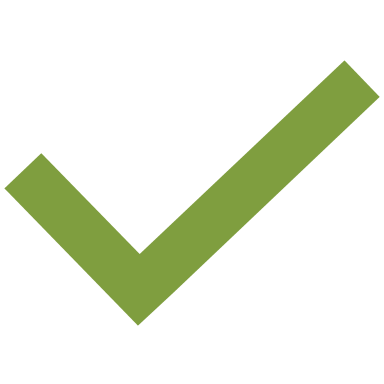 Steps For SFY 18-19 Submissions
Adoption Promotion Program Criteria and Guidelines will be incorporated into the Child Welfare Services policy manual.  

A webinar will be conducted on December 10th to provide additional information on the new program structure.  It will be recorded and posted here: https://www2.ncdhhs.gov/dss/training/childwelfare.htm 

The Department of Health and Human Services will continue to evaluate the APP to assess for further adjustments.
Moving Forward
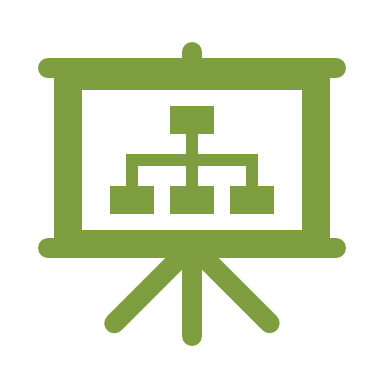 Adoption Promotion Program Contact
Kim Best
Permanency Coordinator
Kimberly.Best@dhhs.nc.gov
919-527-6354
Wendy’s Wonderful Kids Program
Wendy’s Wonderful Kid Program Contact
Rebecca Starnes, MS
Vice President, Programs and Quality Improvement
Children’s Home Society
rstarnes@chsnc.org
336-553-9705
Human Trafficking Policy
Human Trafficking: State Law Changes
Session Law 2018-68 (House Bill 776)

Session Law 2018-75 (Senate Bill 162)

Human Trafficking = Abuse and Neglect, regardless of the relationship between the perpetrator and child
[Speaker Notes: State Law Changes

This year, the North Carolina General Assembly passed human trafficking legislation that amended our state statutes relevant to child welfare. Both HB 776 and SB 162 amended the definitions of Abused Juvenile and Neglected Juvenile under Chapter 7B.
Together, these statutory changes have a big impact on how we screen reports of child trafficking during child welfare intake. Now, any child who is found to be a minor victim of human trafficking, regardless of the relationship to the perpetrator, is considered an abused and neglected juvenile. This means child welfare agencies can accept reports of human trafficking whether or not the parent, guardian, custodian, or caretaker was involved in the trafficking.
This reflects a significant change in policy and practice in regards to how we establish jurisdiction in these cases and our authority to intervene. However, it does not change our definition of caretaker. 

Let’s first remind ourselves what we mean by human trafficking…]
Resources
Dear County Director Letter, Change Notice, Policy, and Resource List: https://www2.ncdhhs.gov/dss/dcdl/2018.htm 

CWS-40-2018, CWS-CN-05-2018, Human Trafficking Policy, Service Provider and Other Referrals in Human Trafficking Cases by County

Link to Webinar: https://www2.ncdhhs.gov/dss/training/childwelfare.htm
Key Points from the New Policy
The definitions of abused and neglected juvenile under G.S. 7B-101 have changed

The definition of caretaker has not changed

There does not have to be coercion or deception for a child to be considered a victim of sex trafficking
[Speaker Notes: Key Take-Aways from the New Policy

The definitions of abused and neglected juvenile have changed.
The definition of caretaker has not changed.
Someone under 18 cannot, by law, consent to their participation in sex trafficking. A 16 year old is NOT a prostitute, as they cannot consent to their participation – they are a victim of human trafficking.]
Human Trafficking Policy Changes
CPS Intake
Engaging the Reporter
Authority to Intervene
Maltreatment Screening Tool
Screening Decisions
Reporter Notification
Practice Guidance
CPS Assessments
Conducting the Assessment
Making the Case Decision
[Speaker Notes: CPS Intake

Engaging the Reporter: When a reporter or the intake worker suspects human trafficking, the intake worker must complete the Human Trafficking portion of the CPS Structured Intake Report Form (DSS-1402). When the perpetrator is NOT a parent, guardian, custodian, or caretaker, the intake worker must obtain information about the parent’s protective capacity, willingness to take protective action, and role in the trafficking.

Authority to Intervene: Reports that do not involve the maltreatment of a child by a parent, guardian, custodian, or caretaker must be screened out, except for those alleging human trafficking. A child who is a victim of human trafficking is an abused and neglected child, regardless of their relationship with the perpetrator. Reports that meet the statutory definition of human trafficking must be screened in and accepted for assessment, even when the alleged perpetrator is not a parent or caretaker or is unknown.

Maltreatment Screening Tool: The maltreatment screening tool for human trafficking has been modified to prompt the intake worker to consider the allegations in terms of the TYPEs of trafficking which are defined in North Carolina Criminal Statutes as “involuntary servitude” and “sexual servitude”.

Screening Decisions: Again, if the allegations meet the statutory criteria for human trafficking, the referral must be accepted as abuse and neglect, regardless of the relationship between the perpetrator and the child. Response priorities have not changed, so the same timeframes apply.

Reporter Notification: The reporter notification must contain information and resources about human trafficking if the report is screened out.
Practice Guidance includes, but is not limited to, information intake workers should gather from the reporter when the child has moved from another country to the United States without a family member or is traveling with an adult to whom they are not related or with whom the relationship is unclear.

CPS Assessments:

Conducting the Assessment: Current policies and requirements for completing a thorough CPS Assessment are still in place. The North Carolina Safety Assessment and assessment tools are only completed with parents, guardians, custodians, or caretakers. These tools must not be completed with perpetrators who are not parents, guardians, custodians, or caretakers. Additional protocol and guidance is also provided on assessing cases of human trafficking, such as the role the parent may have played in the trafficking.

Making the Case Decision: Because a child victim of trafficking is by law an abused or neglected child regardless of perpetrator relationship, an agency’s decision to substantiate maltreatment in these cases is based only on the child’s status or experience. Additional protocol and guidance is also provided relative to making the case decision, such as the parent’s responsibility or role played, and when the agency must make a finding of abuse and neglect and/or sexual abuse.]
Human Trafficking Policy Changes
Cross-Function Topic
Identifying a Victim of Human Trafficking
Notifications and Verifications
Safety Considerations
Resources
Role of Parent, Guardian, Custodian, or Caretaker
[Speaker Notes: Cross-Function Topic

Identifying a Victim of Human Trafficking: The cross-function topic provides some guidance regarding the risk factors and indicators associated with human trafficking.

Notifications and Verifications: Once the child is identified as a trafficking victim – either through a report or during the course of a CPS Assessment, In-Home Services, or Permanency Planning services – within 24 hours the child welfare agency must make certain notifications and verifications including checking with the National Center for Missing and Exploited Children, North Carolina Center for Missing Persons, and the appropriate local law enforcement agency to see if the child or youth has been reported missing, and notify the U.S. Department of Health and Human Services, Office on Trafficking in Persons to facilitate the provision of interim assistance if the child is a foreign national.

Safety Considerations: The child welfare worker must consider immediate safety issues and make decisions on behalf of the child in the context of the unique circumstances created by the trafficking. Child welfare workers must also provide resources to families which also can help the worker navigate considerations about placement, healthcare, visibility in the community, visitation with family members and releasing information.

Resources: If there is an open CPS Assessment, In-Home Services, or Permanency Planning case where trafficking is suspected or confirmed, a county child welfare agency must provide appropriate information and resources to the family.

Role of Parent, Guardian, Custodian, or Caretaker: In cases where the perpetrator of the human trafficking is not the parent, guardian, custodian, or caretaker, the County child welfare worker must assess and address the parent’s ability/willingness to keep the child safe.]
Human Trafficking Policy Contact
Erin Conner, MSW
LINKS Coordinator
Erin.Conner@dhhs.nc.gov
919-527-6351
Water Hazard Safety Policy
[Speaker Notes: The policy change was the result of a reevaluation of the application of Administrative Rule 10A NCAC 70E .1112 EXTERIOR SETTING AND SAFETY regarding Foster Home licensing and water hazards around the home.  

The policy was revised to allow Supervising Agencies more discretion in the evaluation of the exterior hazards around the home and the ability of the foster family to provide a safe environment for children placed in the home where a water hazard exists.]
Water Hazard Safety Assessments for Foster Home Licensing
Change Notice issued on October 1, 2018

The revised policy became effective November 1, 2018

New Forms:
Water Hazard Safety Assessment Form (DSS-5018)
Individual Water Hazard Safety Plan (DSS-5018a)
Key Points from the New Policy
A fence around the entire perimeter of the foster home where a water hazard exists on or near the property is no longer required.

Potential water hazards that are not on or directly connected to the property are now to be assessed using the Water Hazard Safety Assessment Form.

Requirement for a foster family who installs a temporary or seasonal swimming pool that will remain in place for more than 24 hours, to either enclose the pool with a fence at least 48” high, or limit access to the pool by a removable ladder or a ladder that locks in place.
Key Points from the New Policy (continued)
Completion of the Water Hazard Safety Assessment form (DSS-5018) by the Supervising Agency Licensing Worker during every initial licensure process and at every license renewal.  

Completion of the Individual Water Hazard Safety Plan (DSS-5018a) by the foster parent(s) and reviewed with the Social Worker at the initial visit, for every child placed in a home where a water hazard exists.
Deeper Dive on Policy
As part of the initial licensure process, and every relicensing process thereafter, the supervising agency must complete the Water Hazard Safety Assessment form (DSS-5018) with every family.  Photos of the property and the water hazard are now required.
 
The Supervising Agency licensing worker is responsible for assessing hazards in and around the foster home. The licensing worker is responsible for making this assessment; this responsibility may not be delegated.
Deeper Dive on Policy (continued)
In-ground swimming pools on the property of the foster home must be enclosed by a fence at least 48 inches high with a locked gate. 
 
Access to water in above ground swimming pools will be prevented by locking and securing the ladder in place or storing the ladder in a place inaccessible to the children.
Deeper Dive on Policy (continued)
If a foster family installs a temporary or seasonal swimming pool that will remain in place for more than 24 hours it must either be enclosed by a fence at least 48” high, or access must be prevented by a removable ladder or a ladder that locks in place.
Deeper Dive on Policy (continued)
A foster child must be protected from access to potential water hazards such as ponds, beaches, rivers, lakes, streams, etc. that are on the property, or directly connected to the foster home and can be seen from the foster home at any time of year. The potential water hazard must be enclosed by a fence at least 48 inches high with a locked gate, or by a fence at least 48 inches high with a locked gate around the yard while providing play space for children.
Deeper Dive on Policy (continued)
If the potential water hazard is not directly connected to the property, using the Water Hazard Safety Assessment form, the licensing worker must carefully assess the risk to foster children based on the distance from the foster home to the water hazard, and the applicants’ experience in supervising children who may have access to the water hazard.
Water Safety Hazard Policy Contact
Black Mountain 
Regulatory and Licensing
828-232-3160